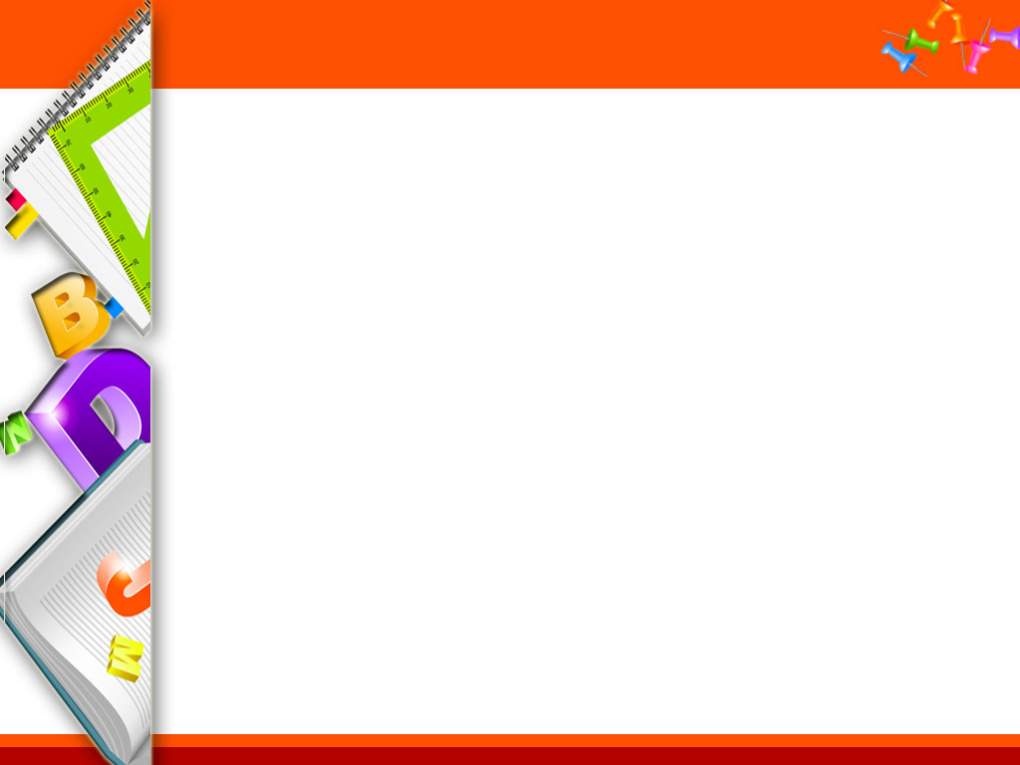 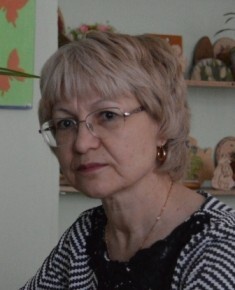 Эпова
 Альфия
 Габдрауфовна
Г. Магнитогорск 
МОУ «СОШ № 41»
Обмен опытом
 «Работа в группе»
Главная цель
С 1 по 4 класс я организую на уроках работу в группах. 
В 1 классе данная работа имеет игровой характер.  Главная цель такой работы
 - формирование и развитие коммуникативных универсальных учебных действий
 - развитие мышления учащихся.
- формирование  умения общаться и взаимодействовать с другими детьми, уважать друг друга,  высказывать своё мнение и слушать мнение других, уметь делать выводы и принимать коллективное решение.
Наш девиз
Главный девиз в 1 классе 
     «Один за всех и все за одного»
Девиз 2 класса 
 «Ни шагу назад,  ни шагу на месте,
  А только вперед , 
 И только все вместе» 
Девиз 3 класса    
 «Если можешь помочь – помоги!
   Тому, кто рядом  - руку протяни»
Девиз 4 класса ««Бороться и искать, 
                             Найти и не сдаваться. 
                             Идти только вперед,
                             Творить и развиваться!»
Как я организую работу в группах
1. Ребята в сентябре, ноябре, январе, марте и мае сидят за партой в традиционной форме, в остальные месяцы дети рассаживаются по группам.
2. Каждую неделю группа меняется. В понедельник каждый ребёнок получает до первого урока задание. Выполняя его устно, он определяет к какой группе  относится. В результате получается несколько групп по 4 человека в каждой группе.  На первом уроке дети объясняют, что за группа получилась, исходя из этого определяется тема урока и ставятся цели.
Как я организую работу в группах
3. В понедельник день начинается с вопроса учителя  – Почему вы попали в данную группу?  Во вторник каждая группа готовит по данной теме выступление, в среду – кластер или синквейн, в четверг – готовят вопросы классу. В пятницу подводим итог.
4. В течение  недели  дети работают в данной группе, но движутся по часовой стрелке. В пятницу каждый оказывается на том месте, где находился в понедельник  В этот день подводим итоги работы за неделю:
что получилось в данной группе, 
что понравилось, 
какие проблемы возникали.
Инструкция для ребят
мы команда, поэтому уважаем мнение каждого;
доказываем свою точку зрения;
 строим доброжелательные отношения;
говорим так, чтобы нас слышали только члены нашей команды.
 каждый из нас выполняет свою роль (сегодня я командир, завтра я буду помощником, актёром, контролёром)
задания для работы в группах
Тема «Падежи»
Парты расставлены так, чтобы образовать 6 групп. К каждой группе прикреплены карточки (Именительный падеж, Родительный падеж и т.д.)
Перед первым уроком каждый ребёнок получает задания, решив которые,  выбирает  группу.
Например, я выдала каждому ребенку слова. Ребенок определяет падеж и садится в соответствующую группу.
задания для работы в группах
задания для работы в группах
Тема «Части речи»
К каждой группе прикреплены карточки (Имя существительное, имя прилагательное, глагол, предлог, числительное, местоимение)
Карточки для детей: каждый ребенок получает карточку с правилом. Определяет о какой части речи там говорится и выбирает свою группу.
задания для работы в группах
2 вариант  - можно раздать детям не правила, а разные слова. Дети определяют какая это часть речи и выбирают группу.
задания для работы в группе
Тема: «Какое правило поможет написать слово правильно?»
К каждой группе прикреплены правила: «Безударная гласная в корне слова», «Парная согласная»,  «Непроизносимая согласная», «Мягкий знак в конце слова после шипящих», «Разделительный твёрдый знак», «Разделительный мягкий знак»
Задания для работы в группе
Карточки для детей
Такую работу можно организовать по любой теме и по любому предмету.
Работа учеников в группе помогает:
 создать учебную мотивацию;
пробудить в учениках познавательный интерес;
формированию умения общаться и взаимодействовать с другими детьми;
формированию умения высказывать свою точку зрения, слушать других, отстаивать и  доказывать своё мнение.
При работе в группах нельзя забывать о том, что совместная работа не должна превышать 10 – 15 минут; 
не стоит требовать от детей абсолютной тишины, но необходимо учить детей не выкрикивать, не мешать  другим; 
не принуждать детей к работе в определенной группе, но прилагать усилия по налаживанию взаимоотношений между детьми.
Спасибо за внимание!
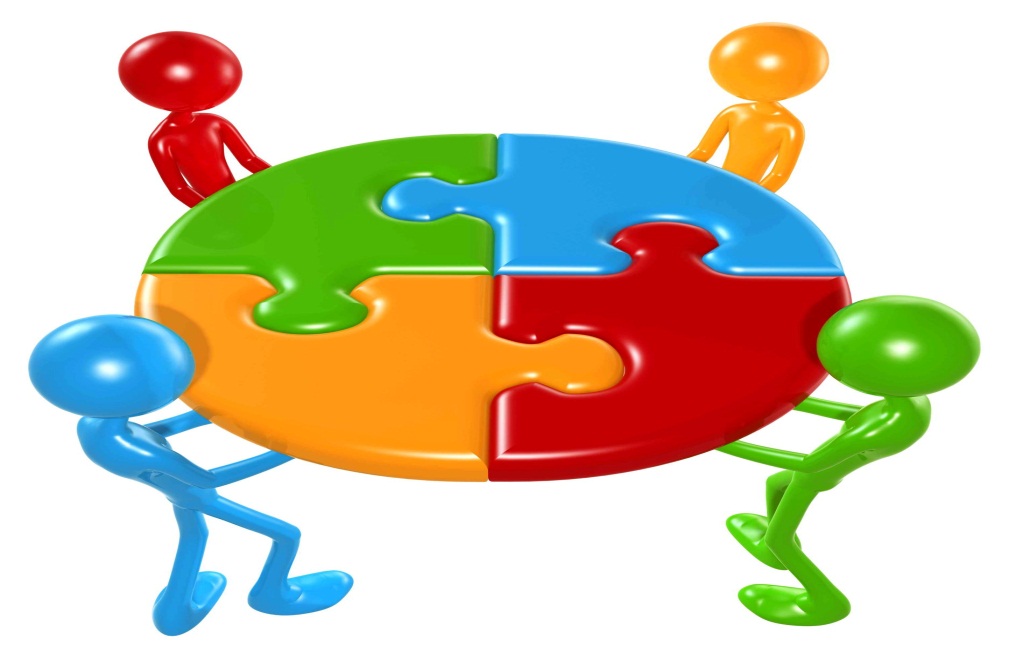